2025 YILI PROJE TEKLİF ÇAĞRISI BİLGİLENDİRME SUNUMU

Mayıs 2024
ÇAĞRI SÜREÇLERİ
1- 2025 Yılı Proje Teklif Sistemi (ELİS)
2- 2025 Yılı Proje Başlıkları
3- Projelerin Değerlendirilmesi
4- Proje Kabul, Onay ve Uygulama
[Speaker Notes: Başvurular sistem üzerinden alınacaktır. İlk olarak kullanıcılar sistem üzerinden talepte bulunacak
www.elis.sanayi.gov.tr
TÜM KAMU KURUM VE KURULUŞLARI UYGULAYICI KURUM OLABİLMEKTEDİR.
ANCAK PROGRAM ÖZELİNDE İLGİSİNE GÖRE KURUM KISITLAMASI OLMAKTADIR.]
[Speaker Notes: CUMHURBAŞKANLIĞI TARAFINDAN ÖDENEK VERİLDİĞİ TAKDİRDE TÜM PROGRAMLAR DESTEKLENECEKTİR. ÖDENEK VERİLMEYEN PROGRAMLAR İÇİN HER YIL ÖDENEK TALEBİNDE BULUNULACAKTIR.]
[Speaker Notes: Başvurular sistem üzerinden alınacaktır. İlk olarak kullanıcılar sistem üzerinden talepte bulunacak
www.elis.sanayi.gov.tr
TÜM KAMU KURUM VE KURULUŞLARI UYGULAYICI KURUM OLABİLMEKTEDİR.
ANCAK PROGRAM ÖZELİNDE İLGİSİNE GÖRE KURUM KISITLAMASI OLMAKTADIR.]
elis.sanayi.gov.tr
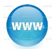 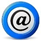 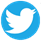 baskanlik@dap.gov.tr
twitter.com/DAPİdaresi
www.dap.gov.tr
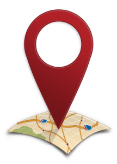 Üniversite Mah. Prof. Dr. İhsan Doğramacı Bulvarı No:3 Yakutiye/Erzurum